Единое областное  родительское собрания
«Организация и проведение государственной итоговой аттестации выпускников 
IX класса»
Государственная итоговая аттестация, завершающая освоение основных образовательных программ основного общего образования является обязательной.
Формы прохождения ГИА
ЕДИНЫЙ ГОСУДАРСТВЕННЫЙ ЭКЗАМЕН-  ЕГЭ

ГОСУДАРСТВЕННЫЙ ВЫПУСКНОЙЙ ЭКЗАМЕН -  ГВЭ
УЧАСТНИКИ ЕГЭ  К ОГЭ как форме ГИА допускаются обучающиеся, не имеющие академической задолженности и в полном объеме выполнившие учебный план или индивидуальный учебный план (имеющие годовые отметки не ниже удовлетворительных по всем учебным предметам).Выпускники текущего года для участия в ОГЭ подают заявление в образовательном учреждении, в котором они обучаются, в срок до 1 марта 2016г.
Нововведения в ГИА-9
ГИА-9 в форме ОГЭ включает в себя кроме обязательных экзаменов по русскому языку и математике также экзамены по выбору обучающегося по двум учебным предметам из числа учебных предметов: физика, химия, биология, литература, география, история, обществознание, иностранные языки (английский, французский, немецкий и испанский языки), информатика и информационно-коммуникационные технологии (ИКТ)
Нововведения в ГИА-9
В 2015/16 учебном году основанием для получения аттестата об основном общем образовании является успешное прохождение ГИА-9 только по русскому языку и математике. Результаты экзаменов по предметам по выбору, в том числе неудовлетворительные, не будут влиять на получение аттестата.
Нововведения в ГИА-9
Общее количество экзаменов в IX классах не должно превышать четырех экзаменов.
     Для обучающихся с ОВЗ, детей-инвалидов и инвалидов, количество сдаваемых экзаменов в форме ГВЭ по их желанию сокращается до двух обязательных экзаменов – по русскому языку и математике.
По каждому из обязательных предметов нужно набрать не ниже минимального количества баллов:русский язык – 15 баллов;математика– 8 баллов (модуль математика – 3 балламодуль геометрия – 2 балламодуль реальная математика – 2 балла1 балл из любого модуля).
НЕУДОВЛЕТВОРИТЕЛЬНЫЙ РЕЗУЛЬТАТЕсли участник ОГЭ получит результат ниже установленного минимального количества баллов по одному из обязательных учебных предметов, он имеет право на повторную сдачу в дополнительные сроки, предусмотренные единым расписанием.В случае если участник ОГЭ не получает минимального количества баллов ОГЭ по двум обязательным предметам, то для таких учащихся устанавливаются дополнительные сроки прохождения ГИА.
Проект расписания проведения ОГЭ в 2016 году
АпелляцияДля обеспечения права на объективное оценивание участникам ОГЭ предоставляется право подать в письменной форме апелляцию:- о нарушении установленного порядка проведения ОГЭ по общеобразовательному предмету; - о несогласии с выставленными баллами.Не принимаются апелляции:по вопросам содержания и структуры КИМ по общеобразовательным предметампо вопросам, связанным с нарушением участником ОГЭ установленных требований к выполнению экзаменационной работы.
Правила и процедура проведения ОГЭ
Время начала ОГЭ по всем общеобразовательным предметам 10.00 часов по местному времени.

По прибытии в ППЭ все участники ОГЭ должны:
    Явиться  в  ППЭ  в  день  и  время,  указанные  в  пропуске на ОГЭ,  имея при себе:
пропуск на ОГЭ, выданный при регистрации на сдачу ОГЭ (заполненный и зарегистрированный);
документ, удостоверяющий личность (далее – паспорт);
гелевую или капиллярную ручку с черными чернилами;
Горячая линия Рособрнадзора по вопросам ЕГЭ и ОГЭ 2016
Вопросы можно задать по телефону 
+7 (495) 984-89-19 с понедельника по пятницу с 09:00 до 17:00 
(по московскому времени).

В Амурской области звонки по вопросам 
ОГЭ-2016 принимаются по телефону (4162) 226 528.

Адрес электронной почты  
ege@obrnadzor.gov.ru .
http://rcoi.info/
http://www.fipi.ru
http://www.ege.edu.ru
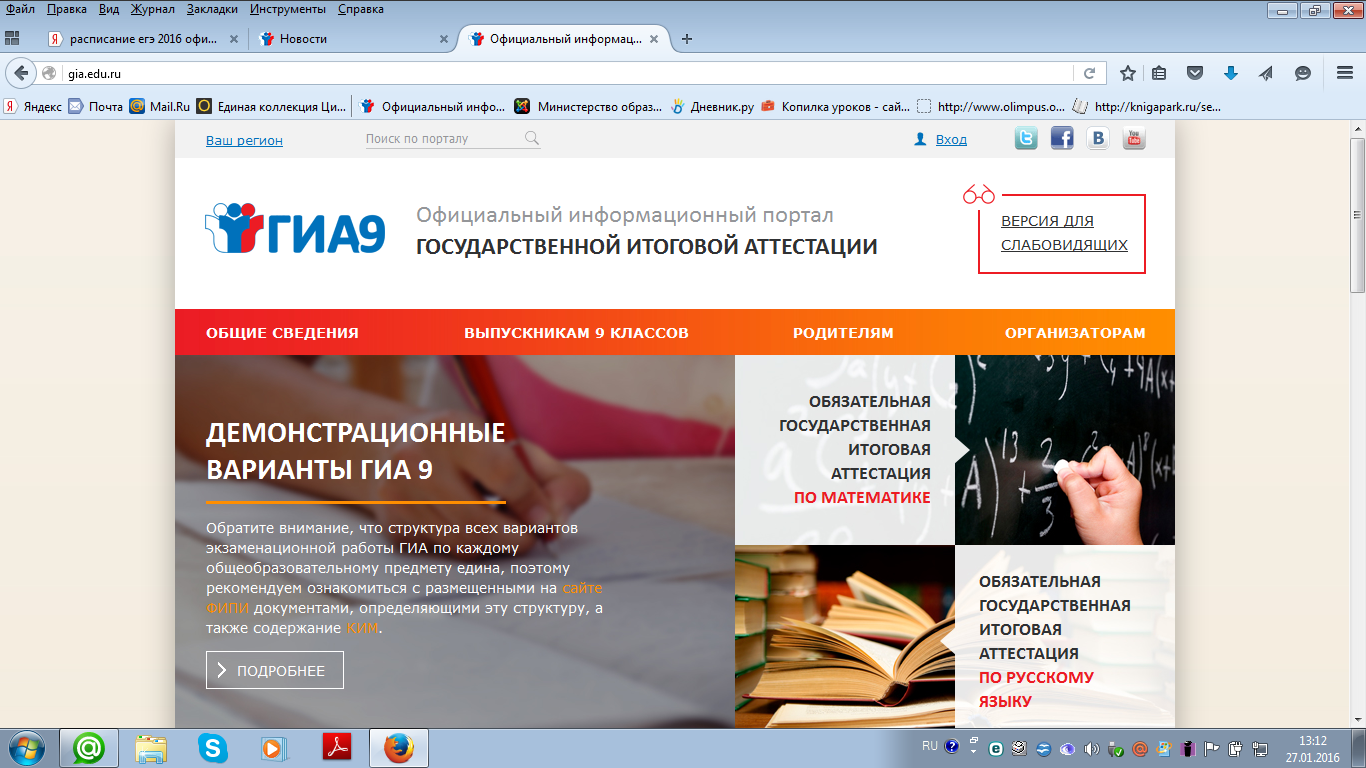 http://ege.yandex.ru